UNTERRICHTEN MIT DIGITALEN MEDIEN

INFOBLATT – SERVICE LEARNING
Service Learning wird in Deutschland auch Lernen durch Engagement (LdE) genannt. Es handelt sich dabei um eine Lern- und Lehrmethode, die gesellschaftliches Engagement mit fachlichem Lernen kombiniert.
WAS IST SERVICE LEARNING? 
Service Learning ist eine erfahrungsorientierte Lern- und Lehrmethode, bei der die Lernenden auf einen realen Bedarf oder ein reales Problem in der Gesellschaft reagieren. Sie engagieren sich in diesem Zusammenhang im Rahmen des Studiums oder des Schulunterrichtes durch Projektarbeiten, die häufig außerhalb der üblichen Lernorte umgesetzt werden. Das Engagement wird im Unterricht auch gemeinsam geplant, reflektiert und mit Inhalten der Bildungs- und Lehrpläne verknüpft.
Entwicklungsbereiche beim Service Learning
Reflexion der Projektarbeit
Service Learning Projekte brauchen eine gute Lern-begleitung. Eine lernzentrierte Reflexion ist deshalb das not-wendige Bindeglied zwischen dem persönlichen Erfahren im Engagement und dem institutionellem Lernen. Für ein tiefes Verständnis müssen Wissen und Erfahrungen verknüpft und interpretiert werden. In der Hochschulbildung empfiehlt es sich deshalb schon in den ersten Seminarsitzungen mit den Studierenden Lernziele zu vereinbaren und Kompetenzent-wicklungsbereiche gemeinsam festzulegen. Diese können fortwährend dokumentiert und im Laufe des Semesters konkretisiert und erweitert werden. 

Praxistipp:
Eine medial gut aufbereitete Projektdokumentation, die auch den individuellen Lernfortschritt sichtbar macht, kann zusätz-lich zur Benotung herangezogen werden. Hierzu empfehlen sich Blogbeiträge, Aufnahmen „behind the scene“ und Short-clips. Aber auch niedrigschwellige Projektmanagement-Tools eignen sich für die Dokumentation der Beteiligung und des Kompetenzerwerbes.
Profitipp:
Beim Service Learning geht es immer auch um die Öffnung von Bildungsinstitutionen nach außen. Dazu braucht es verlässliche Kooperationspartner, die schon in der Pla-nung des Lernprojektes beteiligt sind. Es bedarf deshalb einer konkreten Planung der gemeinsamen Arbeits- und Reflexions-termine im Projektverlauf und eine abschließende Auswertung. Ein Projekt-strukturplan hilft auch den Kooperations-partner Personal- und Zeitressourcen für die Projektarbeiten sicherzustellen.
Akteure
1. die Lernenden
2. die Lernbegleiter*in
3. die Kooperationspartner*in
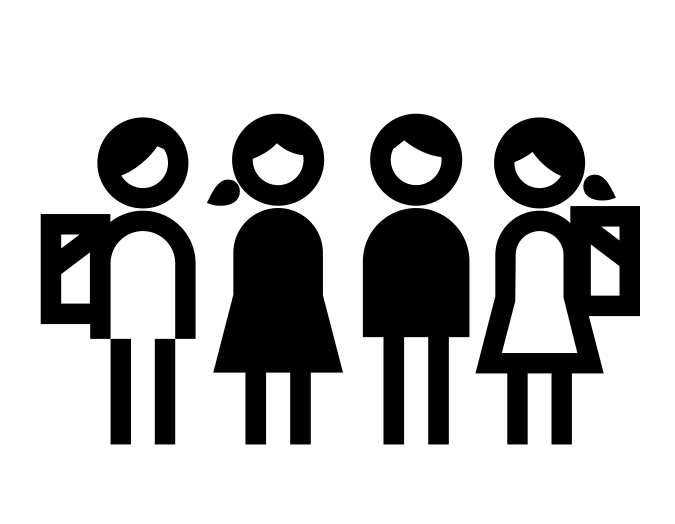 QUALITÄTSSTANDARDS
1. realer gesellschaftlicher Bedarf / reales gesellschaftliches    Problem
2. regelmäßige und bewusst geplante Reflexion der    Erfahrungen
3. Lernende sind aktiv an Planung, Vorbereitung und    Ausgestaltung des Projektes beteiligt
4. Verknüpfung von Engagement und    Lerninhalten/Kompetenzen
Take Away Botschaft:
Service Learning ist eine kooperative und kollaborative Lern- und Lehrmethode für die erfahrungsorientierte Projektarbeit. Diese ist  an einem realen gesellschaftlichen Bedarf oder einem Problem ausgerichtet.
01.11.2021